Overcoming Barriers to the Pursuit of Climate Resilient Agriculture: Looking Beyond the Farm
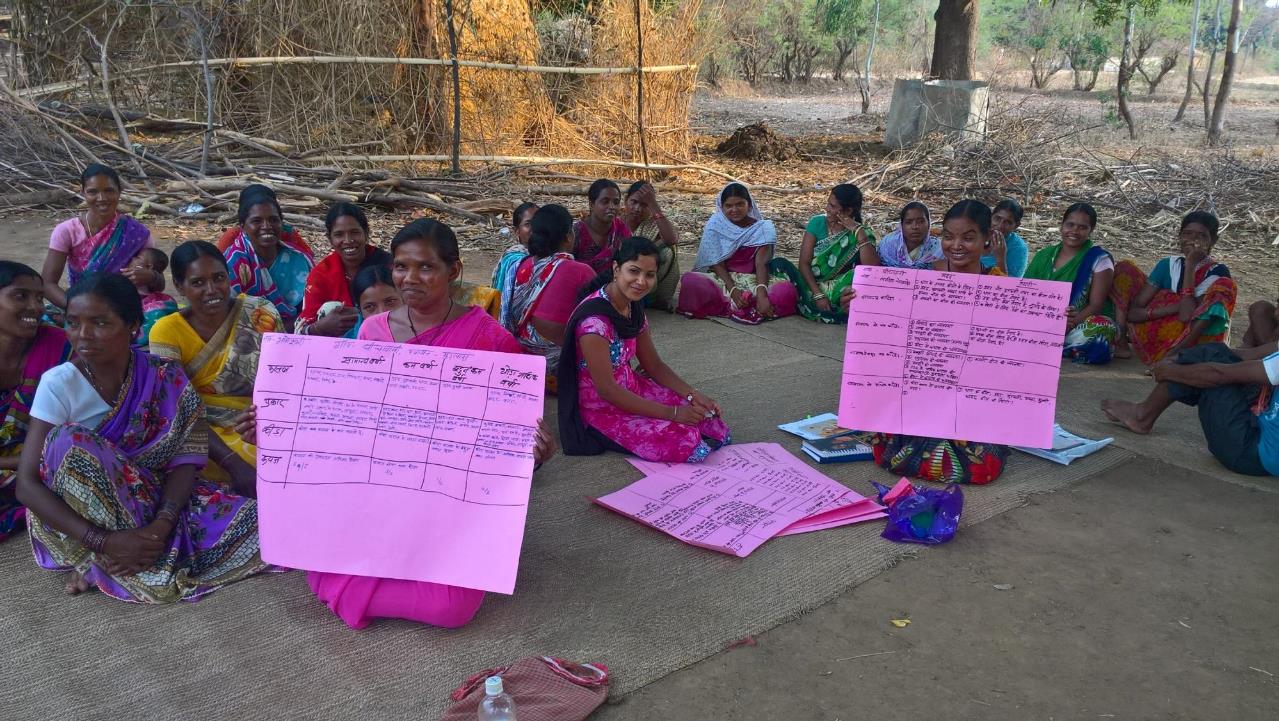 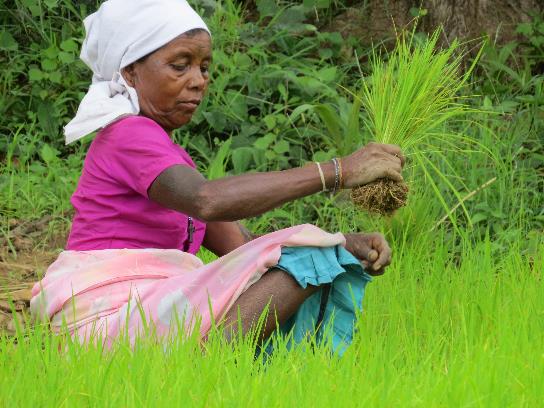 22nd March 2018
Climate-smart and sustainable agriculture in the face of climate change: overcoming barriers (GDN)
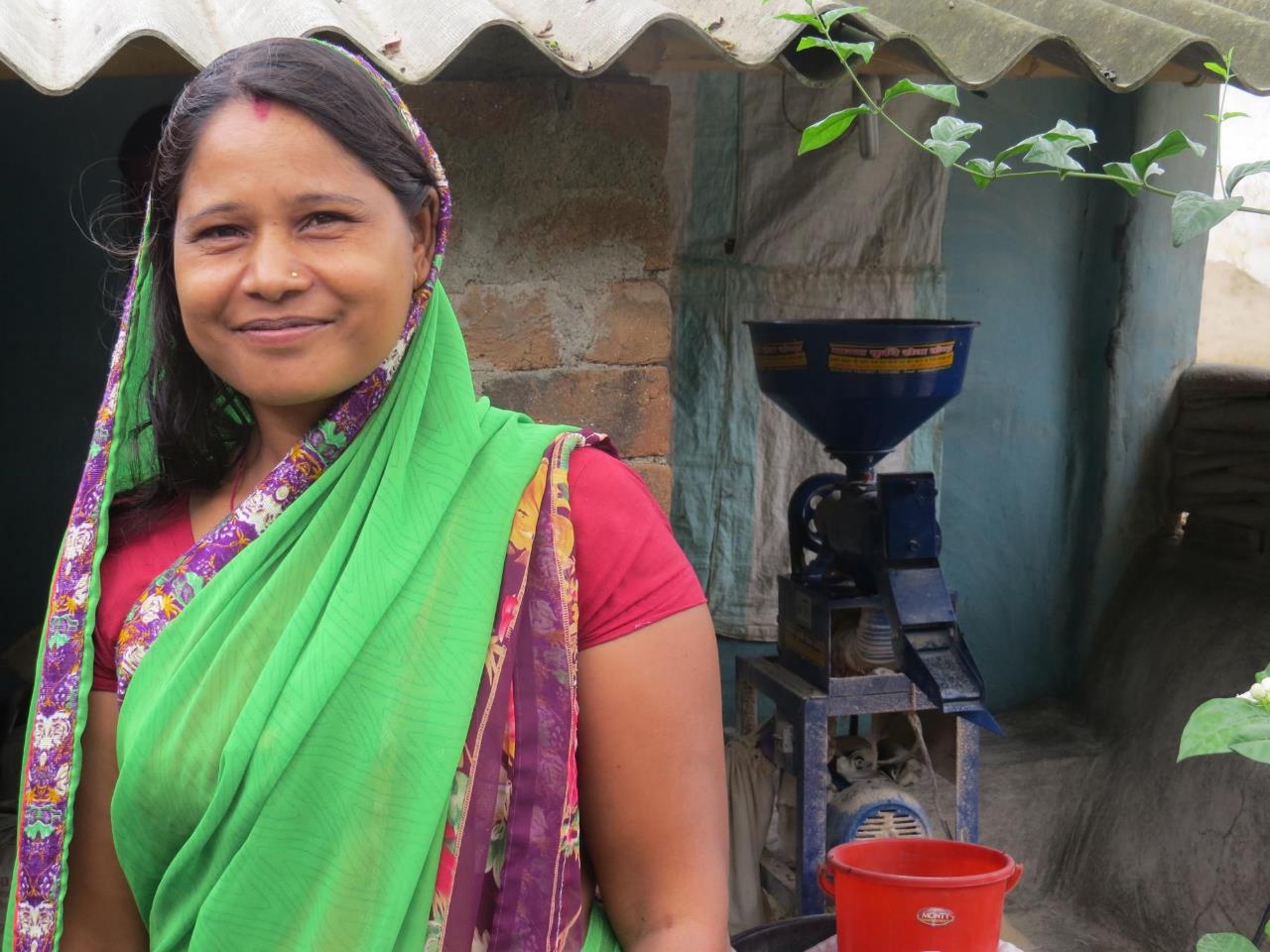 Project overview
WHERE THE RAIN FALLS: A COMMUNITY-BASED ADAPTATION INITIATIVE
 
Objective: 4500 Adivasi women and girls are empowered, participate effectively in governance, and have enhanced resilience to chronic risks arising out of climate change

Operational areas: 40 villages in Jashpur district, in 2 blocks  Bagicha & Pathalgaon ( 20 villages in each block) and one block in (Jalgaon Jamod) Buldhana district to reach 10 additional villages
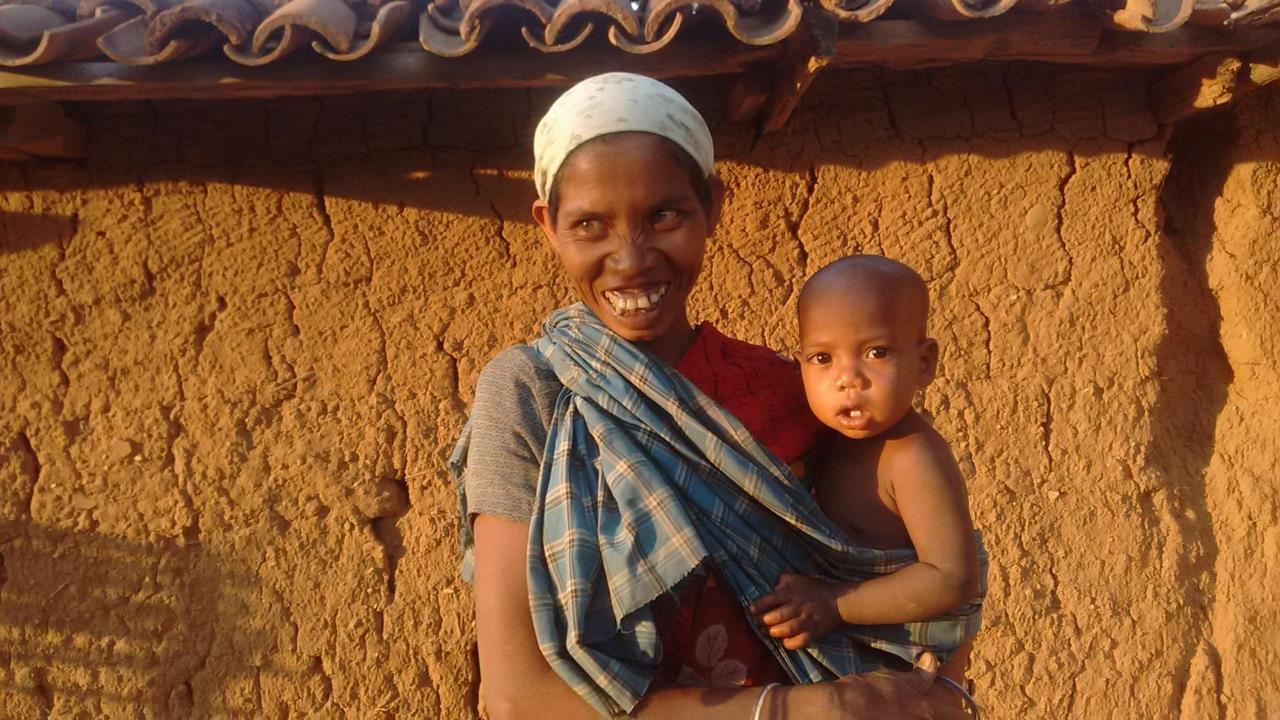 CLIMATE RESILIENT AGRICULTUREFormation of Farmer Field Schools (80 in 40 villages)Promotion of System of Rice Intensification (SRI) 700 Farmers Promotion of mixed cropping – 800 farmers; promotion of pulses – 600 farmers Training farmers on bio pesticide and organic manureLeveraged agri-inputs & equipment (INR 1.2 million)
SOIL AND WATER CONSERVATION5% Model: 800
Percolation tanks: 120
Earthen check dams: 2  
Ponds: 4
Contour trenching 

Sensitization on improved water management
Household (HH) participatory water audit tool: 275 HHs 

Volunteers trained on water audit: 40
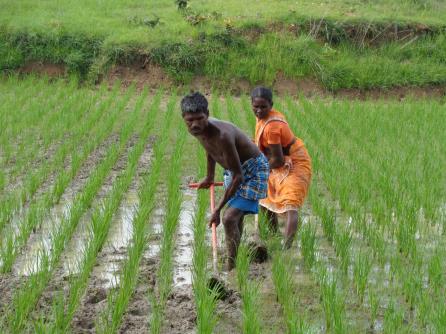 INCLUSIVE RESOURCE GOVERNANCEVillage Development Committees (VDC) organized: 40Panchayat level leaders trained:124Joint Forest Mana/gement Committees strengthened: 20Scenario Planning; village level Community Action Plans (CAP) for Adaptation prepared and implemented: 40
FINANCING & INSURING LIVELIHOODSSHGs strengthened: 172 & self-rating of SHG quality promoted (SQAT)
Savings: INR 2.3 million; bank credit
Alternate Livelihood support for income diversification: 25 SHGs
Insurance literacy & linkages based on a demand and risk assessment study 

Ag-met pilots in village clusters; mobile based agriculture and meteorological support to 320 farmers
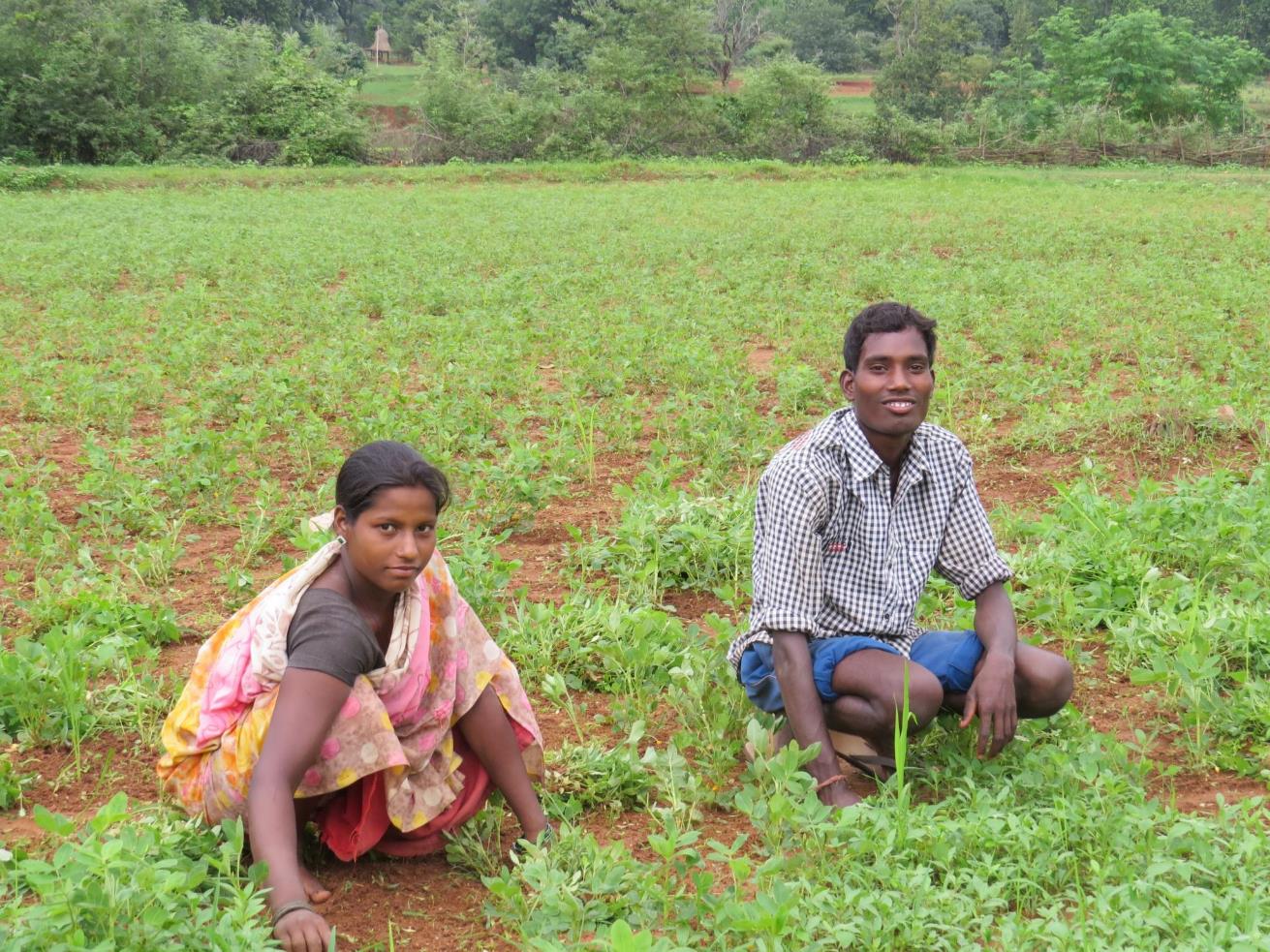 GENDER TRANSFORMATIVE CHANGE

Gender analysis: 40 villages

REFLECT circles and dialogues in communities to reflect over gender norms periodically

SHG members  trained: 350
VDCs sensitized: 40
PRI members sensitized: 64
Men sensitized: 160
Measuring Change (1/2)
Measuring Change (2/2)
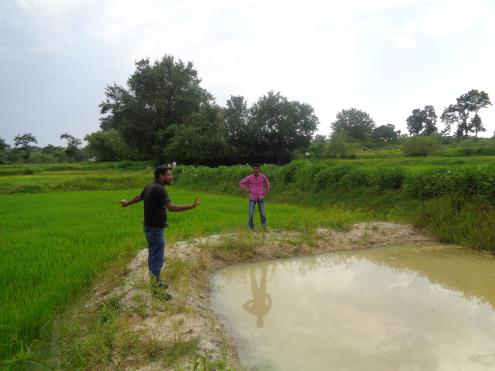 The Replication Challenge
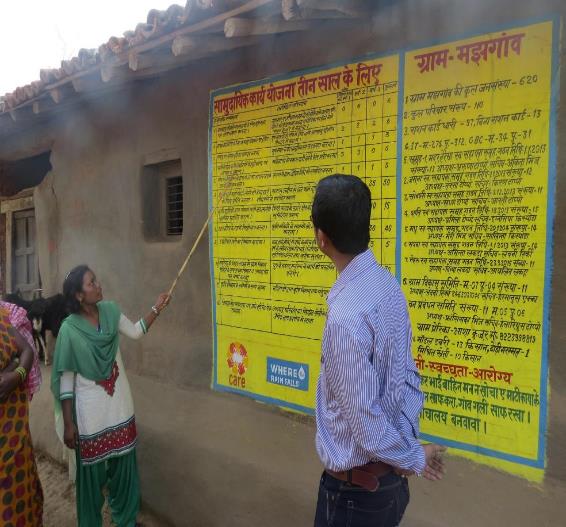 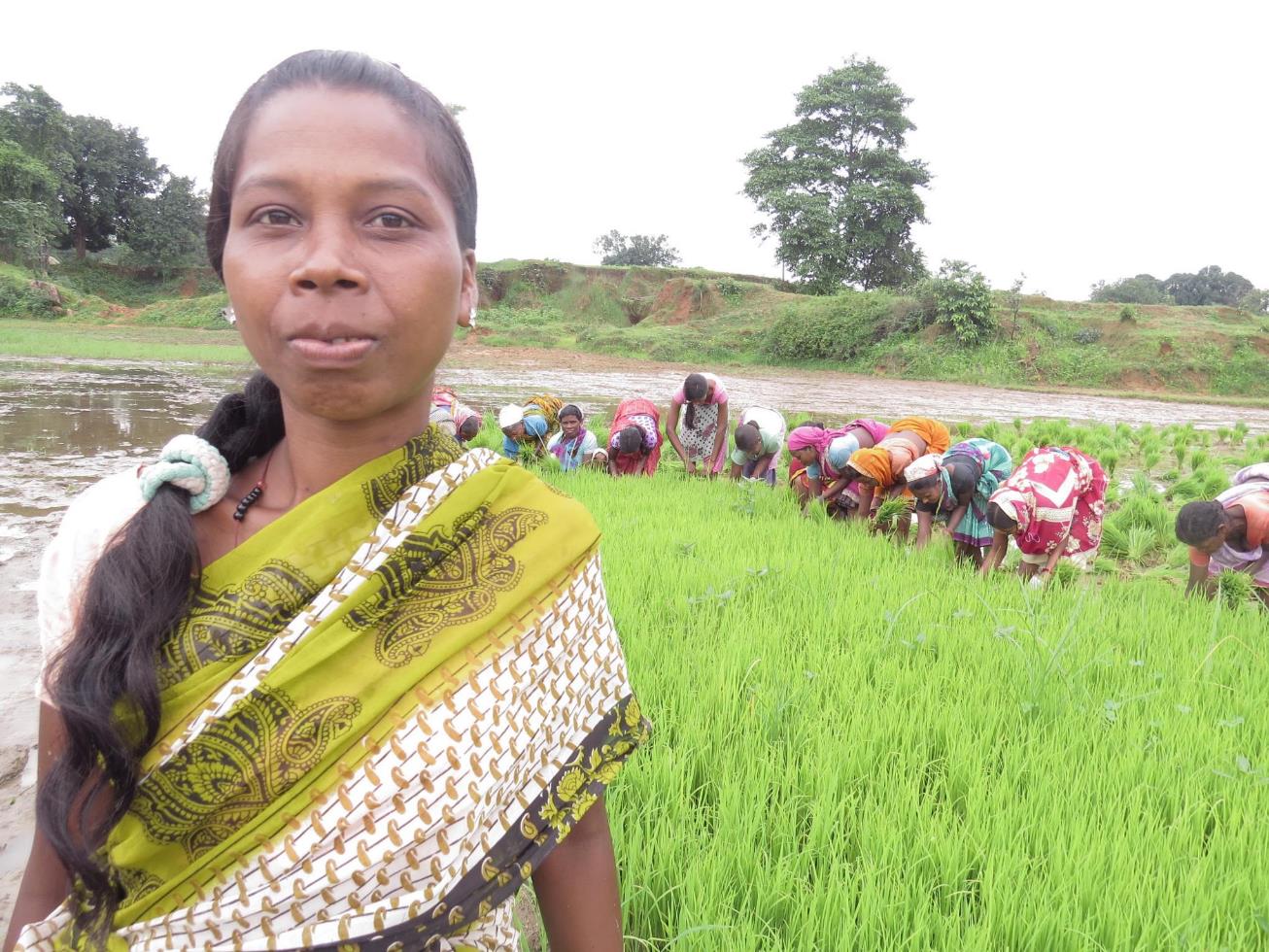 AREAS FOR RESEARCH

What does a climate resilient livelihood basket of a smallholder look like? 
Components and thresholds of adaptive capacity of smallholders

Integrated Knowledge and Information System for Climate Resilient Agriculture

Gender Analysis: Climate Vulnerability and Resilience

Economics of Water Resource Planning

Seed, Soil, Water and Energy: Appropriate Technologies and Innovations for the poor

Evolving a robust financial and market system for climate vulnerable areas
Credit needs assessment and willingness to pay studies
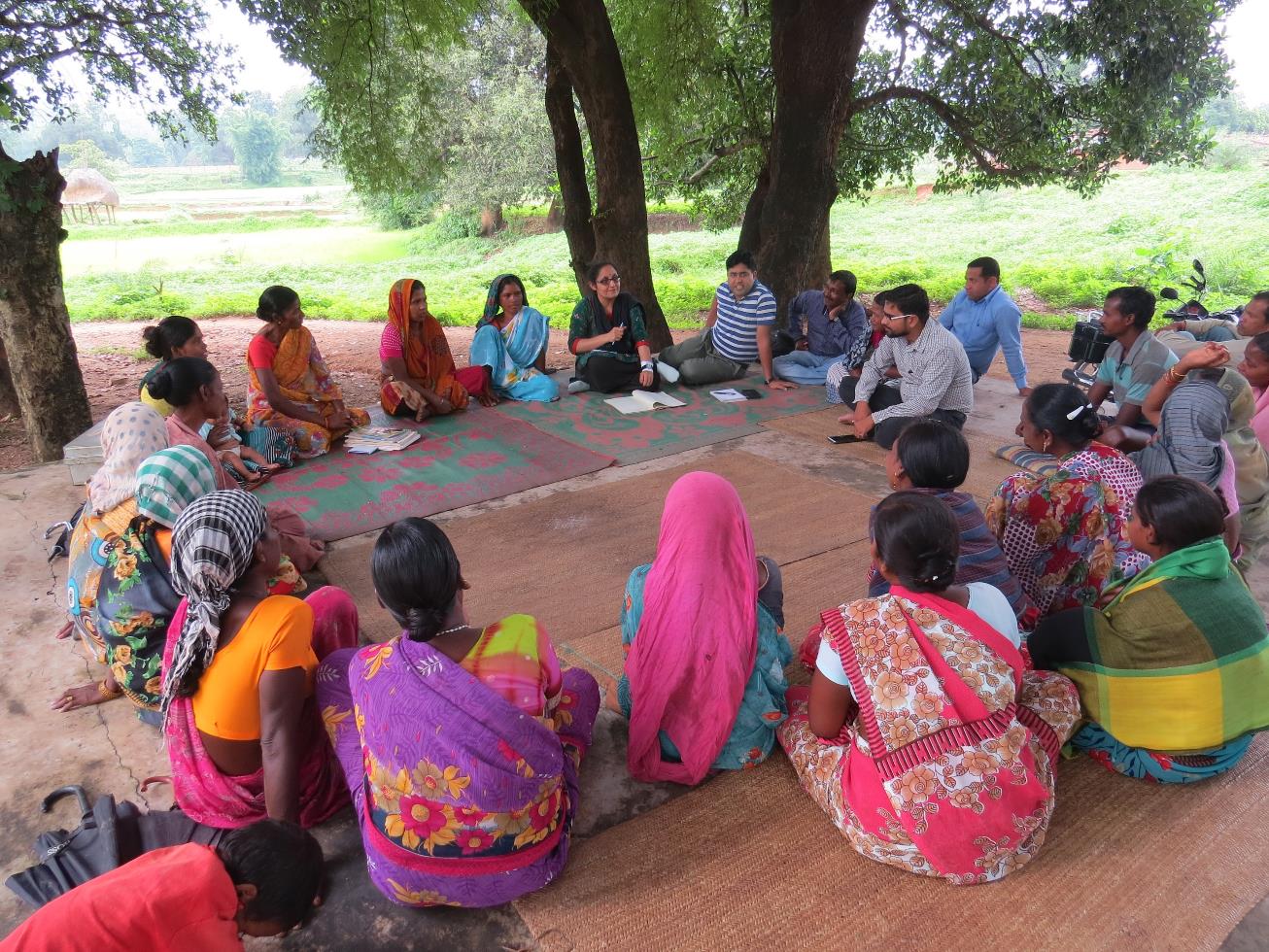 Thank You